ENHANCING ACCOUNTABILITY & PUBLIC FINANCE MANAGEMENT
Perfecting CSO Roles in UNCAC Implementation  & Review Mechanism
By
Dalitso KUBALASA, 
MEJN Executive Director

Multi-stakeholder Workshop on the UN Convention against Corruption and its Review Mechanism, Saly Senegal – 8th to 11th May, 2018
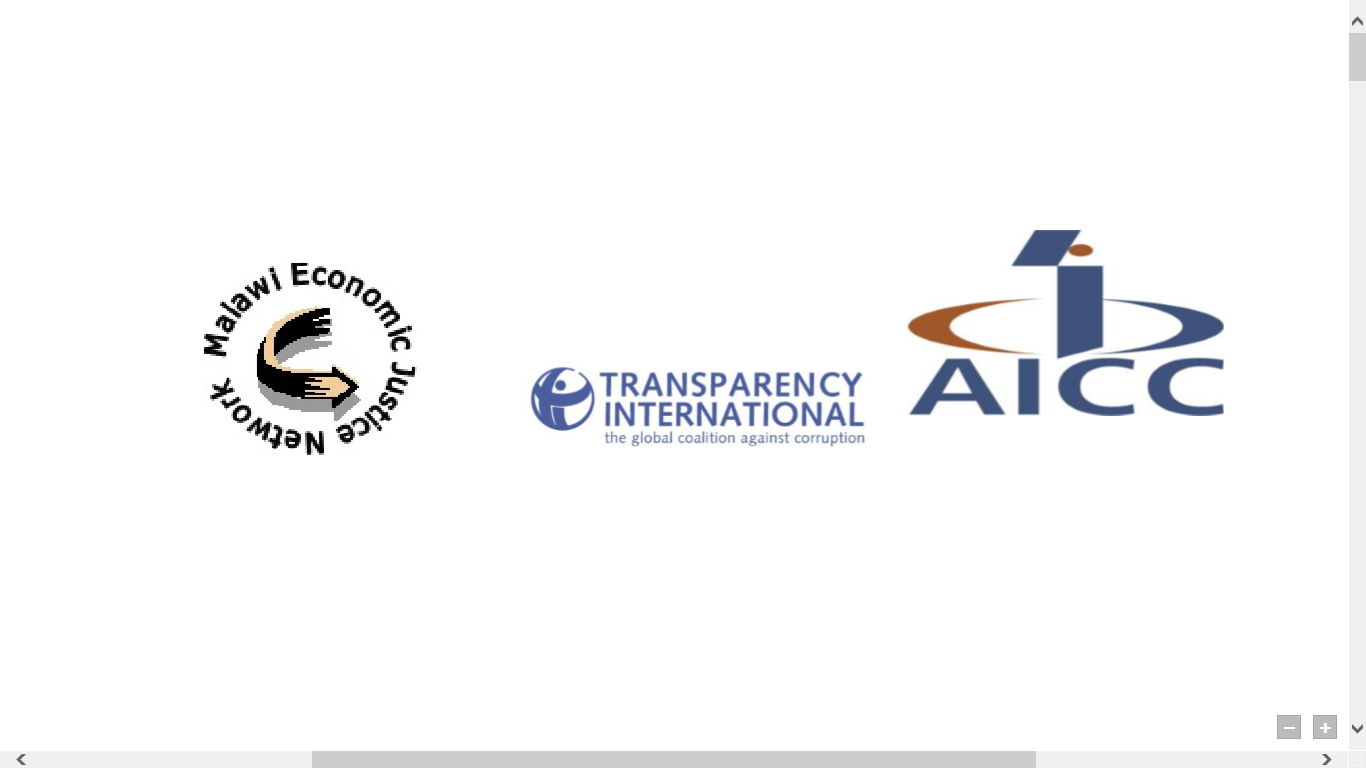 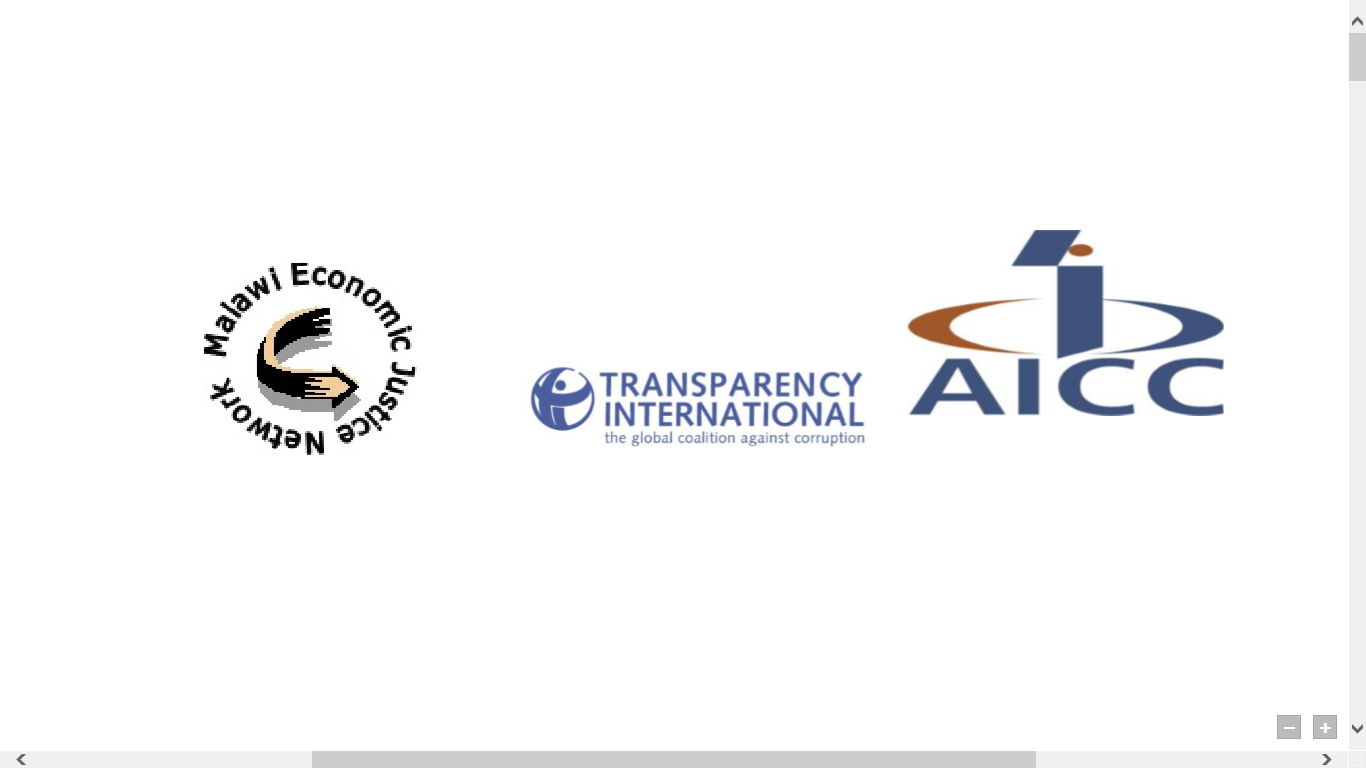 May 9, 2018
UNCAC & Review Mechanism Multi-Stakeholder Workshop 8 -11 May, 2018, Senegal
1
WHOSE ROLE IS IT? WHY? WHERE? HOW?
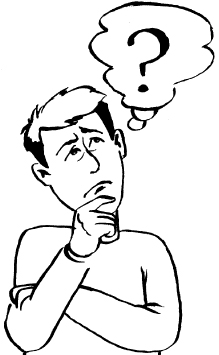 Who is involved?
What are their roles?
Is it working?
What can improve?
What will be the motivation for improving?
May 9, 2018
UNCAC & Review Mechanism Multi-Stakeholder Workshop 8 -11 May, 2018, Senegal
2
LINGERING THOUGHTS – FROM PUSH TO SHOVE?!
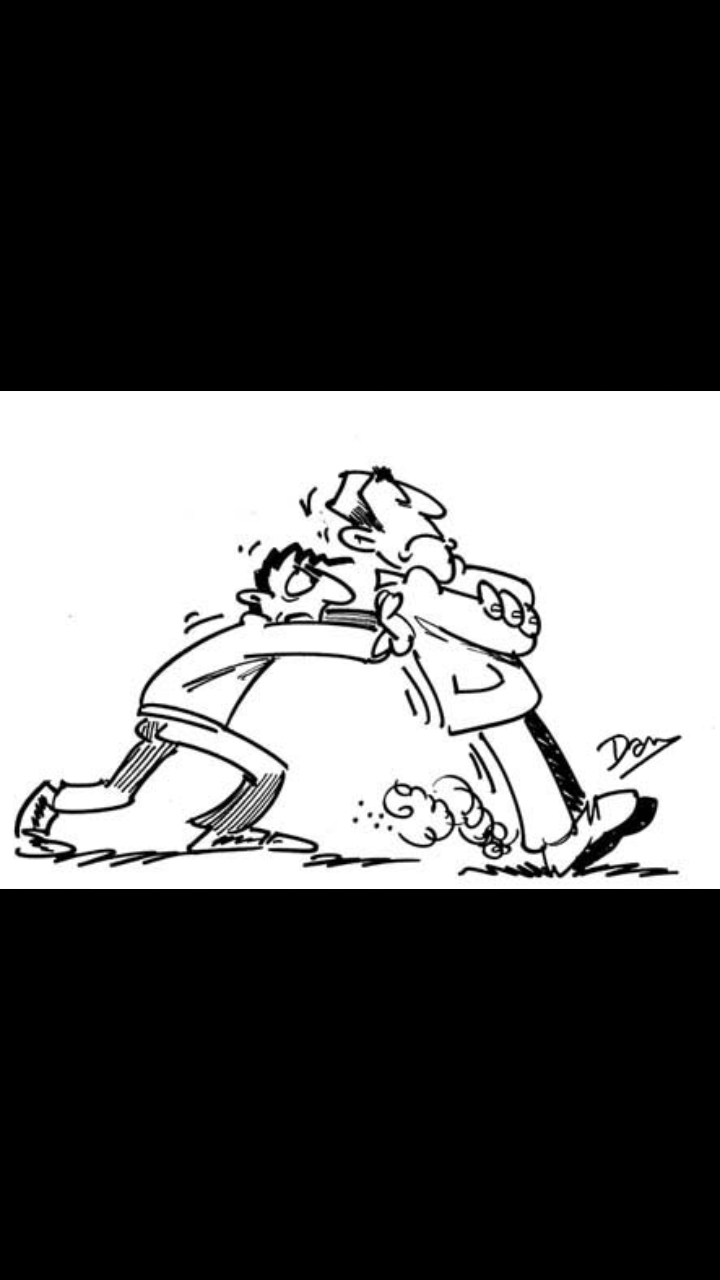 We don’t do, not because we don’t know, rather because we don’t want to.

We don’t want, not because we don’t know, but we are not committed to.

We are not committed, not because we don’t know what must be done, but because of what (we think) we stand to lose if we do…
May 9, 2018
UNCAC & Review Mechanism Multi-Stakeholder Workshop 8 -11 May, 2018, Senegal
3
WHO? WHAT? WHY?
Malawi Economic Justice Network (MEJN) & Partners are about a learning adventure, “putting ideas into practice” for better development results
A network thriving on “getting CSOs more organized” since 2000 
Centres around focus on the “bigger picture” of public economic poliies, governance & evidence-based advocacy
optimizing synergies (CSOs, Academia, Trade Unions, Media umbrella bodies, Sector networks, etc

To truly fight corruption, we need to adopt a multi-faceted approaches
 through enhanced transparency and accountability 
there should be progressively fewer dark corners left for corruption to hide.

MEJN & partners has been working diligently
towards strengthening social accountability systems – Participatory Governance
Championing good economic governance for people-centred & people responsive policies
Focus both on DD-side & SS-side of Governance 
Empowerment Approach/Collective Responsibility/Demanding Good Governance,…
May 9, 2018
UNCAC & Review Mechanism Multi-Stakeholder Workshop 8 -11 May, 2018, Senegal
4
Background in the Corruption fight
Deliberate ideas have ever since cont’d being out into practice specifically for fighting corruption i.e. NIS support project –evolved into - the Integrity Platform:
An assessment of National Integrity System (2013) towards building a nation of integrity,…
found stark variations between the law and practice in both NIS pillar institutions (MEJN, AICC & TI)

MEJN & EfD also established a National Advocacy Platform
successfully implemented a Compliance Research project, aimed at increasing citizen participation in AU processes (conventions, protocols & charters)
to ensure AU protocols and charters (including the one on Corruption) are Ratified, Domesticated and fully Implemented 

Included specific collaboration with MoFAIC & ACB as focal point and lead
May 9, 2018
UNCAC & Review Mechanism Multi-Stakeholder Workshop 8 -11 May, 2018, Senegal
5
CSOs’ SHARED UNDERSTANDING
General  belief, (but waning enthusiasm?...) to do more…
Levels of commitment, participation (in the reviews/engagement/programming,…) 
Need for more… suggestions for effective way forward made 
challenges & recommendations highlighted in review report spot on & sober
Support needed much more (now more than ever) 
in cementing operationalization of these partnerships
Coalition building of the willing / Social modicum
Platforms & networks, CSOs opportunities 
for informing & advancing better coordination & division of labor
BIG QUESTIONS & Issues identified as thematic areas of focus 
Thematic/gray areas, partners identified in the review reports
May 9, 2018
UNCAC & Review Mechanism Multi-Stakeholder Workshop 8 -11 May, 2018, Saly, enegal
6
SUSTAIN-ABLE DEVELOP-MENT
RULE 
OF 
LAW
QUALITY
 OF 
LIFE
N A T I O N A L    I N T E G R I T Y
SOCIETY
PARTIES
SECTOR
OMBUDSMAN
PUBLIC SERVICE
CIVIL
AUDITOR GENERAL
LEGISLATURE
WATCHDOG AGENCIES
EXECUTIVE
JUDICIARY
MEDIA
PRIVATE
POLITICAL
P U B L I C   A W A R E N E S S
S O C I E T Y’ S   V A L U E S
UNDERSCORE IMPORTANCE OF INTER-LINKAGES
May 9, 2018
UNCAC & Review Mechanism Multi-Stakeholder Workshop 8 -11 May, 2018, Senegal
7
[Speaker Notes: When these institutions are characterized by a lack of appropriate regulations and by accountable behaviour, corruption is likely to thrive with negative ripple effects for the social goals of equitable & inclusive economic growth, sustainable development and social cohesion,...]
May 9, 2018
UNCAC & Review Mechanism Multi-Stakeholder Workshop 8 -11 May, 2018, Senegal
8
[Speaker Notes: STATUS QUO – National Integrity System & Where we have been…]
May 9, 2018
UNCAC & Review Mechanism Multi-Stakeholder Workshop 8 -11 May, 2018, Senegal
9
[Speaker Notes: Where we need to be: THE IDEAL]
SOME RESOLUTIONS TO RID CORRUPTION
Back to basics – Building INTEGRITY
Punish Corruption, deal with Impunity
Transparency & Accountability for Optimum value for public money (no shady transactions)

Build Strong National Integrity System & Institutions
Independence of Parliament
Separation of Executive and Legislature
Reduction of Executive powers

Stop glorifying ‘thieves’
sustain momentum in going after the thieves
Punish perpetrators to set right precedence
Re-defining our democratic thinking
Resolve to economically develop 
by doing all it takes to stop corruption and 
Recover what was stolen (with interest)!...
May 9, 2018
UNCAC & Review Mechanism Multi-Stakeholder Workshop 8 -11 May, 2018, Senegal
10
5. Soldier on “against all odds”…
Most anti-corruption initiatives at risk of losing steam due to lacking (financial & technical support) 
Numerous efforts left hanging…
The fight left to a few “highly demoralised” patriots 
Collective spirit & anti-corruption spirit waning, when it’s actually needed most

UNCAC Coalition & UNCAC Review Mechanisms
should inclusively bolster this in reversal of such a tragedy
May 9, 2018
UNCAC & Review Mechanism Multi-Stakeholder Workshop 8 -11 May, 2018, Senegal
11
6. Strengthen Enforcement of Legal Frameworks for the Greater Good - INTEGRITY
Malawi  is a signatory to  several international Conventions, i.e.:
the United  Nations  Convention Against  Corruption (UNCAC) &
the African  Union  Convention on Preventing & Combating Corruption

Malawi has passed several legislations, i.e.:
The Corrupt  Practices  Act  (CPA) 1995 
Malawi's Penal  Code (that includes a section that  criminalises  active and passive bribery)
The Public Officers’ Assets Declaration Law
The Anti Money Laundering Law
The Access to Information Law
Public Procurement and Disposal of Assets Law,…Public Procurement  Act
The Public Audit  Act
The  Public Finance  Management  Act
May 9, 2018
UNCAC & Review Mechanism Multi-Stakeholder Workshop 8 -11 May, 2018, Senegal
12
7. CSOs Should be a TRUE & SELFLESS Watchdog – BEYOND REPROACH…
CSOs and stakeholders should support full & strict enforcement and operationalization of legal frameworks 
to effectively counter corruption & fraud i.e. Tax evasion, Tax avoidance, IFFs,…
Need to soldier on and do more as watch dog, leading by example... 

Conscientise the public on the ills of corruption and the Greater Good of a nation of INTEGRITY
Expose the corrupt without fear or favour (WHISTLE-BLOWER) 
Diligently have a keen interest in all cases and be a positive force of change

Identify and expose corruption-prone areas within the legal and administrative system for redress mechanism actions.
May 9, 2018
UNCAC & Review Mechanism Multi-Stakeholder Workshop 8 -11 May, 2018, Senegal
13
8. Raising Public Awareness - Ills of Corruption and Why we all need to fight it, and how…
CSOs raise “public awareness 
regarding the existence, causes and gravity of and the threat posed by corruption.”

Publicize some success stories and best practices i.e. indices, reports, and study results 
for better awareness and shared learning...

Operate information centres as well as Education centres
Informed the nation in the quest for building a Nation of INTEGRITY
May 9, 2018
UNCAC & Review Mechanism Multi-Stakeholder Workshop 8 -11 May, 2018, Senegal
14
9. Promote Independent Reviews - Policy Monitoring & Evaluation
Without independent monitoring, the international, regional and local/national anti-corruption statutes & action plans can easily become “useless”
Just an additional paper work or a lip-service hardly making any real difference 

Monitoring & Evaluation of the performance of the conventions along with key institutions of enforcement 
is also one of the important roles of anti-corruption CSOs.
May 9, 2018
UNCAC & Review Mechanism Multi-Stakeholder Workshop 8 -11 May, 2018, Senegal
15
10. Building Coalitions for Effective Policy Change & Transformation
There is no one-size-fits-all in anti-corruption policies –
deepen the Community of Practice against Corruption 
(UNCAC Coalition and Associated Platforms)
but Positive International & Local SYNERGIES are the way to go… 

There is no omnipotent player who can eradicate corruption without other players’ participation & contribution. 

Civil society can initiate stronger & better coalitions interfacing with Govt Agencies to make a real difference in the fight…
among different sectors of the society in the fight against corruption and safeguard integrity.
May 9, 2018
UNCAC & Review Mechanism Multi-Stakeholder Workshop 8 -11 May, 2018, Senegal
16
11. Need CSOs as Role Models of Integrity & Good Governance
If CSOs fail to be a role model of integrity and good governance 
they will just be “one more’ hypocrite and nothing more…
 
Integrity and good governance within CSOs itself are not secondary, but primary.
Both will make CSO’s voice stronger and 
will contribute to get more support for CSOs from the people and larger participation in its activities.
May 9, 2018
UNCAC & Review Mechanism Multi-Stakeholder Workshop 8 -11 May, 2018, Senegal
17
TIPPING POINTS…
Lack  of  adequate  financial and technical support
funding  and  human resources for public institutions such as the ACB, Auditor General, Police grossly limited
which affects  the  capacity  of  the office  to  effectively investigate and follow-up on injustices  and  corruption across the board... 

There is a gap  between  the  anti-corruption frameworks & their consistent implementation

Lack of fully operational access to information legislations along with the Public Officers’Declaration of Assets legislations

Lack of consistency and persistence in the political will for the fight against corruption
May 9, 2018
UNCAC & Review Mechanism Multi-Stakeholder Workshop 8 -11 May, 2018, Senegal
18
THERE IS STILL HOPE, ONLY IF…
… We invest in building constant momentum
towards Strong Public Finance Management & Accountability Systems at all levels

“Our challenges have nothing to do with not knowing what to do: 
But lacking the political will to do what we need to do

… We strictly walk the talk of the UNCAC & all review recommendations 
in addressing the facilitation of corrupt practices by private actors, above all else...
May 9, 2018
UNCAC & Review Mechanism Multi-Stakeholder Workshop 8 -11 May, 2018, Senegal
19
THANK YOU
Dalitso KUBALASA
MEJN Executive Director
Area 6, Plot #122
Lilongwe, Malawi
Website: www.mejnmw.org
Skype: @mejnmejn
E-mails: mejn@mejn.mw / dkubalasa@mejn.mw 
mejn@mejn.mw/dkubalasa@gmail.com
May 9, 2018
UNCAC & Review Mechanism Multi-Stakeholder Workshop 8 -11 May, 2018, Senegal
20